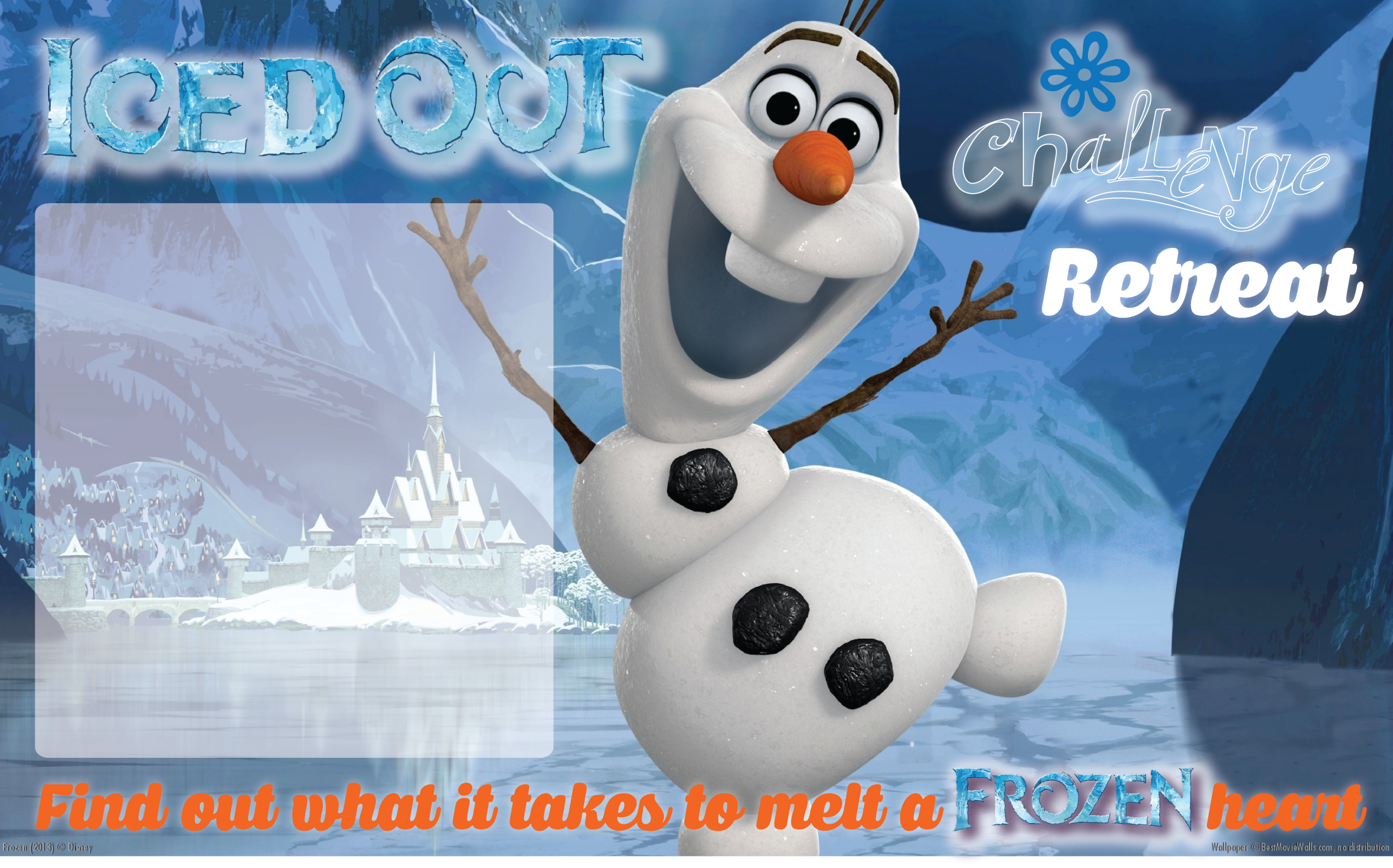 For: 5th -6th Grade Girls
Date:  Month Day- Day 
Place: Retreat Center Name
City, State Zip www.Website.com 
Time: Fri 5 pm – Sun 11am
Cost:  $100.00 (includes 5 meals, lodging, journal, shirt) 
Rsvp: By Month Day to Sally to her email@gmail.com
More Info? ww.website.com